Кластеризация данных
Курс «Интеллектуальные информационные системы»
Кафедра управления и интеллектуальных технологий 
НИУ «МЭИ»
Осень 2021 г.
НИУ "МЭИ", Каф. УИТ, 2018-2021
1
Что такое кластеризация?
Кластеризация - задача разбиения заданной выборки объектов на непересекающиеся подмножества, называемые кластерами, так, чтобы каждый кластер состоял из схожих объектов, а объекты разных кластеров существенно отличались.
Под схожестью обычно понимается близость друг к другу относительно выбранной метрики.

Задача кластеризации относится к разделу задач обучения без учителя.

Обучение без учителя (Unsupervised learning) — один из разделов машинного обучения. Изучает широкий класс задач обработки данных, в которых известны только описания множества объектов (обучающей выборки), и требуется обнаружить внутренние взаимосвязи, зависимости, закономерности, существующие между объектами.

Обучение без учителя часто противопоставляется обучению с учителем, когда для каждого обучающего объекта задаётся «правильный ответ», и требуется найти зависимость между объектами и ответами.
Курс лекций К.В. Воронцова: http://www.machinelearning.ru/wiki/images/2/28/Voron-ML-Clustering-slides.pdf
НИУ "МЭИ", Каф. УИТ, 2018-2021
2
Постановка задачи кластеризации
Дано:
       X – пространство объектов
    – обучающая выборка; l = 1…L
ρ - функция расстояния между объектами

Найти: 
       Y – множество кластеров и
       а:  X → Y – алгоритм кластеризации, такой, что:
	- каждый кластер состоит из близких объектов
	- объекты разных кластеров существенно различны
НИУ "МЭИ", Каф. УИТ, 2018-2021
3
Особенности задачи кластеризации
Решение задачи кластеризации принципиально неоднозначно:

Точной постановки задачи кластеризации нет
Существует множество критериев качества кластеризации
Число кластеров |Y| заранее, как правило, не известно
Результат кластеризации существенно зависит от метрики ρ, которую эксперт задает субъективно
НИУ "МЭИ", Каф. УИТ, 2018-2021
4
Цели кластеризации
Понимание данных путём выявления кластерной структуры. Разбиение выборки на группы схожих объектов позволяет упростить дальнейшую обработку данных и принятия решений, применяя к каждому кластеру свой метод анализа (стратегия «разделяй и властвуй»).

Сжатие данных. Если исходная выборка избыточно большая, то можно сократить её, оставив по одному наиболее типичному представителю от каждого кластера.

Обнаружение новизны (novelty detection). Выделяются нетипичные объекты, которые не удаётся присоединить ни к одному из кластеров.

Построение иерархии множества объектов (задача таксономии)
НИУ "МЭИ", Каф. УИТ, 2018-2021
5
Примеры кластерных структур
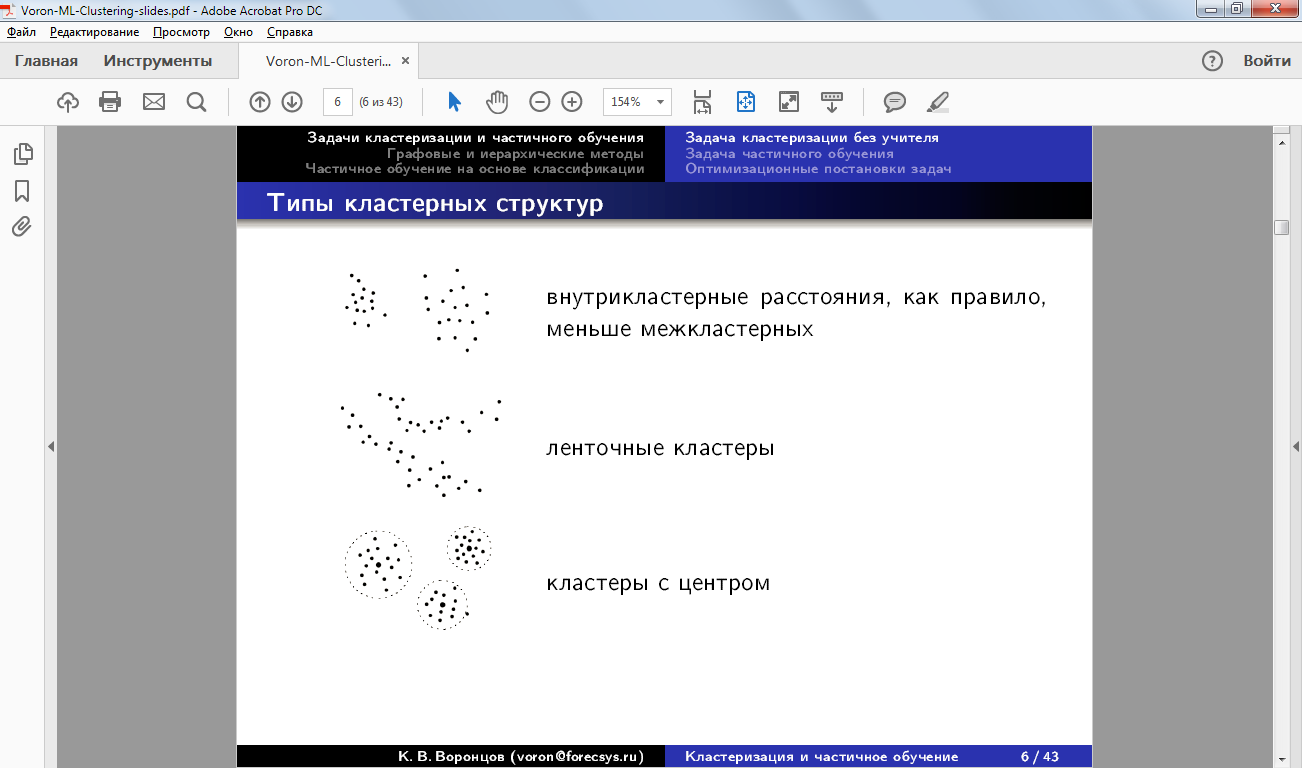 НИУ "МЭИ", Каф. УИТ, 2018-2021
6
Примеры кластерных структур
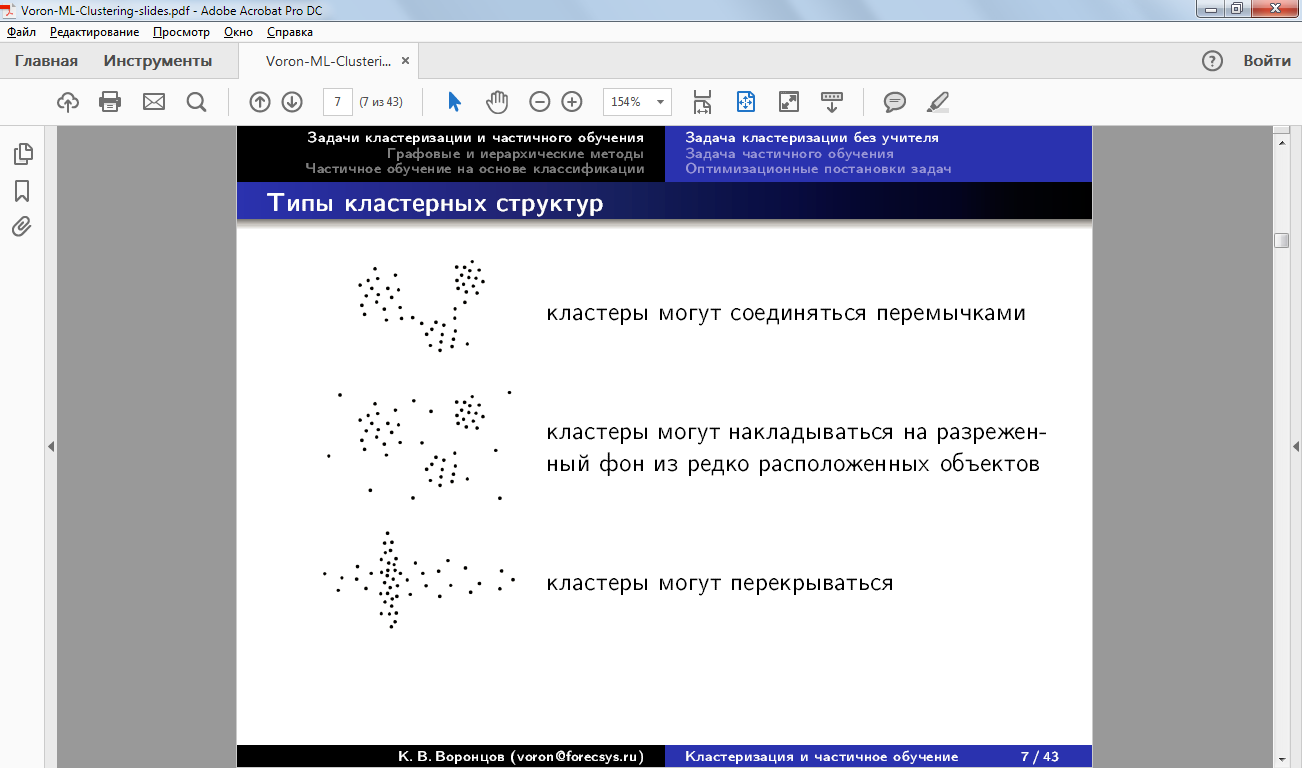 НИУ "МЭИ", Каф. УИТ, 2018-2021
7
Примеры кластерных структур
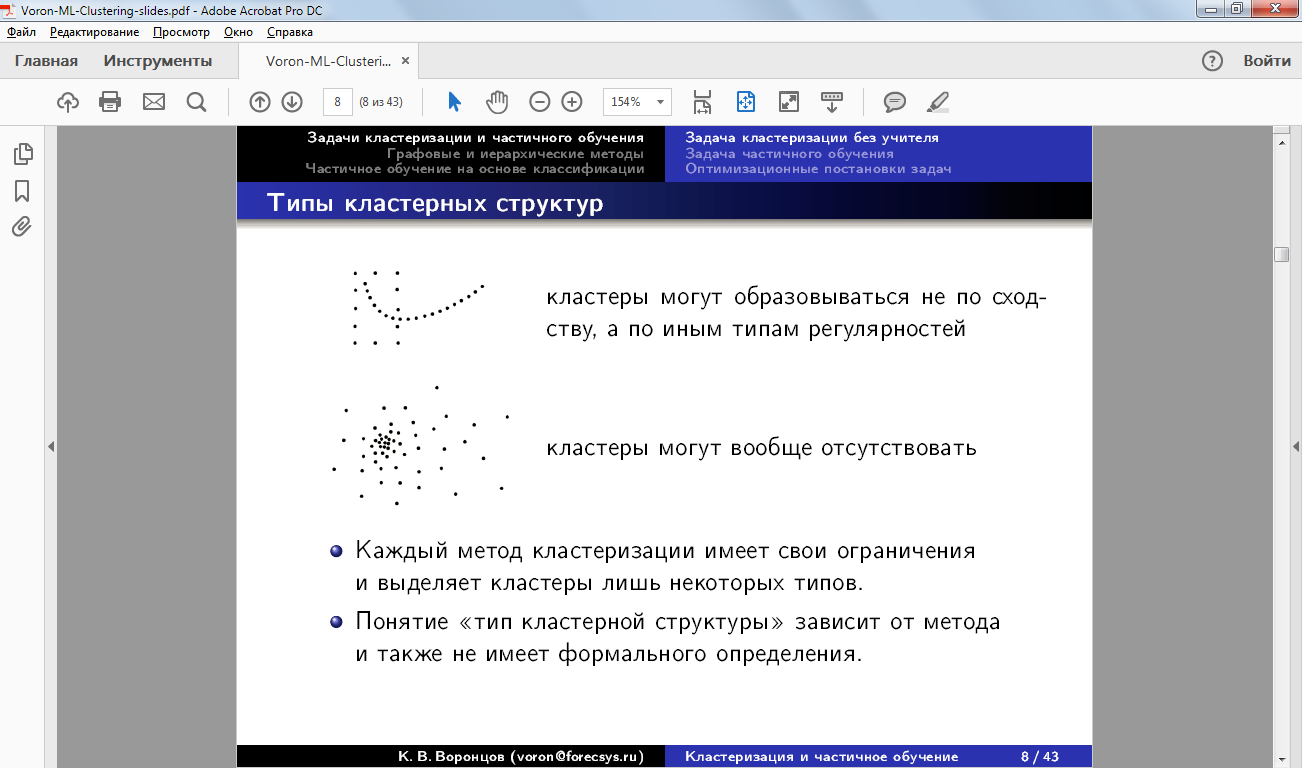 Каждый метод кластеризации имеет свои ограничения и выделяет кластеры лишь некоторых типов
Понятие «тип кластерной структуры» зависит от метода и не имеет формального определения
НИУ "МЭИ", Каф. УИТ, 2018-2021
8
Проблема чувствительности к метрике
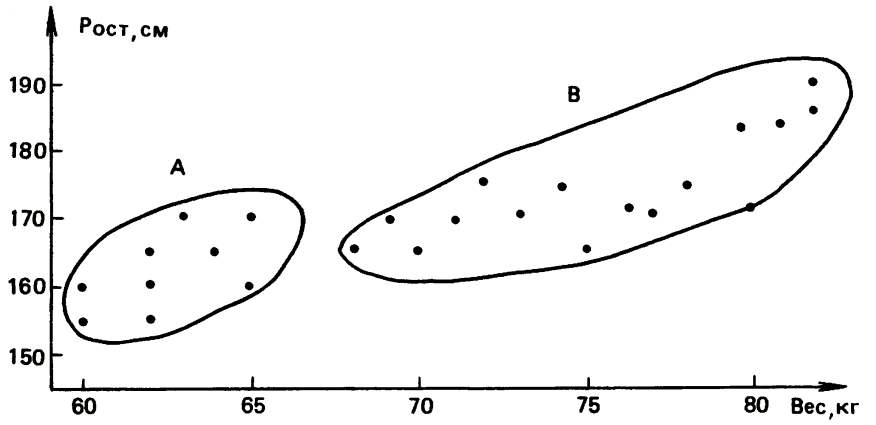 А – девушки
B – молодые люди
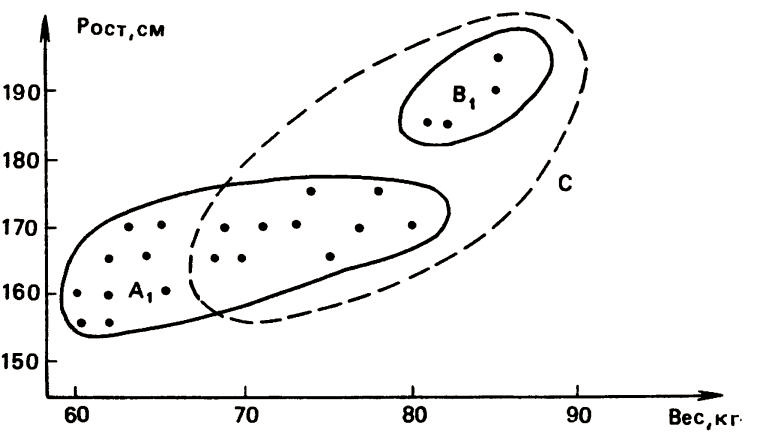 После перенормировки
(сжали ось «Вес» вдвое)
НИУ "МЭИ", Каф. УИТ, 2018-2021
9
Качество кластеризации
В задачах кластеризации текстов качество кластеризации можем косвенно оценить по наиболее частотным терминам, встречающимся в классе («Облако тэгов»). Т.е. мы могли бы дать название каждому кластеру исходя из наиболее частотных терминов :
Сумма средних внутрикластерных расстояний:
Сумма межкластерных расстояний:
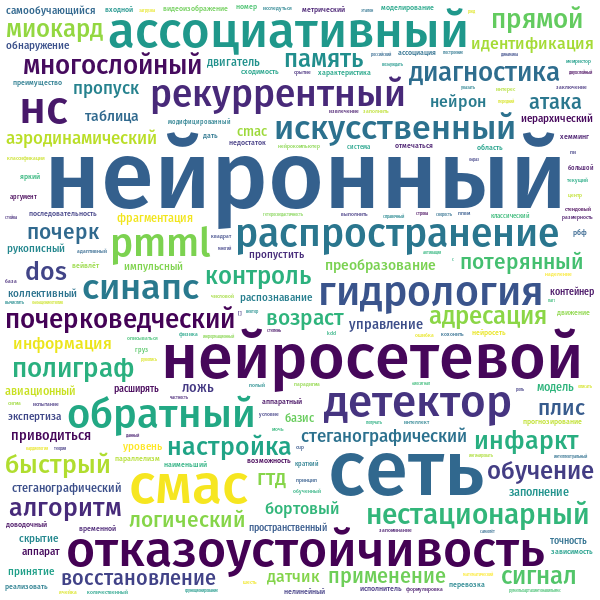 Обобщенный функционал:
- Центр масс кластера k
Nk   - Размер кластера k
НИУ "МЭИ", Каф. УИТ, 2018-2021
10
Алгоритмы кластеризации
Иерархические
Агломеративная кластеризация
Дивизимная кластеризация

Статистические
ЕМ-алгоритмы
К-средних (k-means)
Алгоритм FOREL

Сети Кохонена
НИУ "МЭИ", Каф. УИТ, 2018-2021
11
Иерархические алгоритмы кластеризации
Среди алгоритмов иерархической кластеризации различаются два основных типа. Дивизимные или нисходящие алгоритмы разбивают выборку на всё более и более мелкие кластеры. Более распространены агломеративные или восходящие алгоритмы, в которых объекты объединяются во всё более и более крупные кластеры
Эта универсальная формула обобщает практически все разумные способы определить расстояние между кластерами. Она была предложена Лансом и Уильямсом в 1967 году.
НИУ "МЭИ", Каф. УИТ, 2018-2021
12
Иерархические алгоритмы кластеризации
На практике используются следующие способы вычисления расстояний R(W, S) между кластерами W и S. Для каждого из них доказано соответствие формуле Ланса-Вильямса при определённых сочетаниях параметров:
Расстояние ближнего соседа (single linkage):
Расстояние дальнего соседа (complete linkage):
Расстояние до центра:
Расстояние Уорда (Варда, Ward):
НИУ "МЭИ", Каф. УИТ, 2018-2021
13
Иерархические алгоритмы кластеризации
Расстояние ближнего соседа
Диаграмма вложения				Дендрограмма
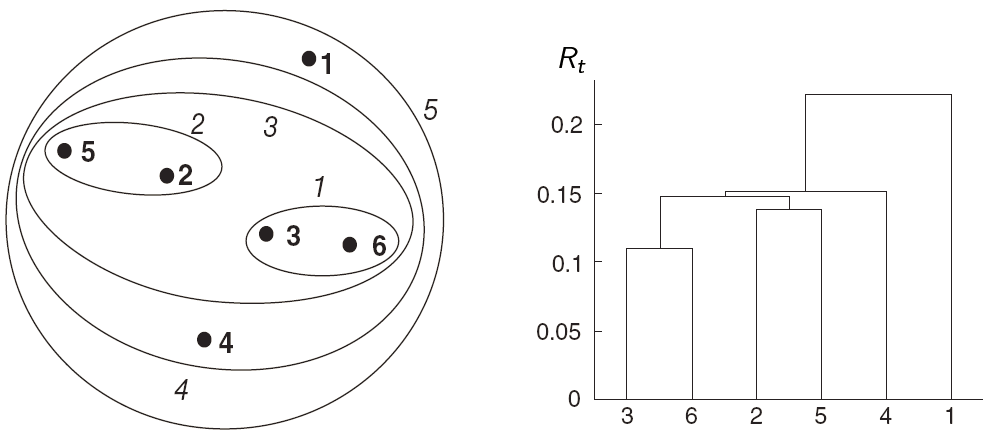 НИУ "МЭИ", Каф. УИТ, 2018-2021
14
Иерархические алгоритмы кластеризации
Расстояние дальнего соседа
Диаграмма вложения				Дендрограмма
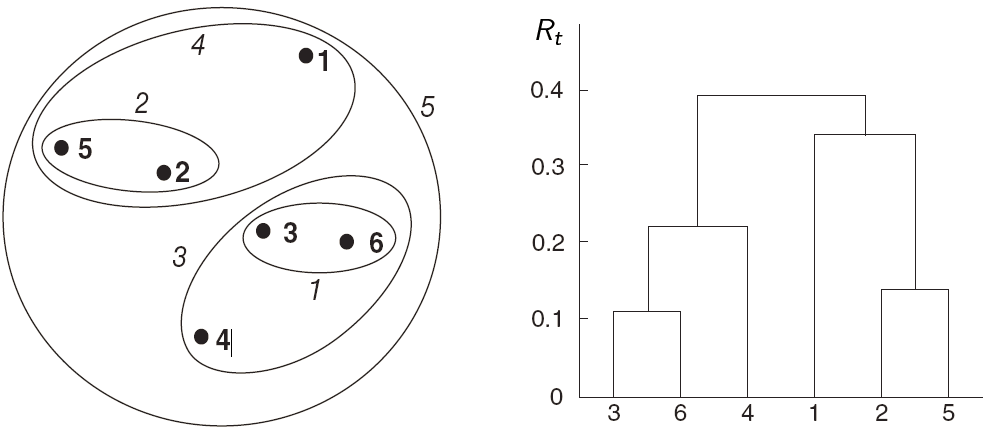 НИУ "МЭИ", Каф. УИТ, 2018-2021
15
Иерархические алгоритмы кластеризации
Расстояние Уорда
Диаграмма вложения				Дендрограмма
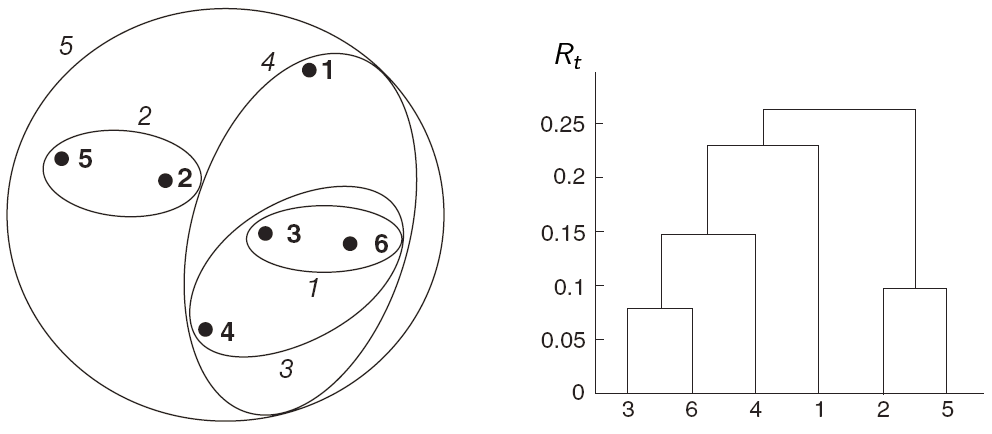 НИУ "МЭИ", Каф. УИТ, 2018-2021
16
Основные свойства иерархической кластеризации
НИУ "МЭИ", Каф. УИТ, 2018-2021
17
Выводы и рекомендации
Рекомендуется пользоваться расстоянием Уорда.
Обычно строят несколько вариантов и выбирают лучший визуально по дендрограмме.
Определять число кластеров рекомендуется по максимальной высоте участка |Rt+1 - Rt| на дендрограмме.
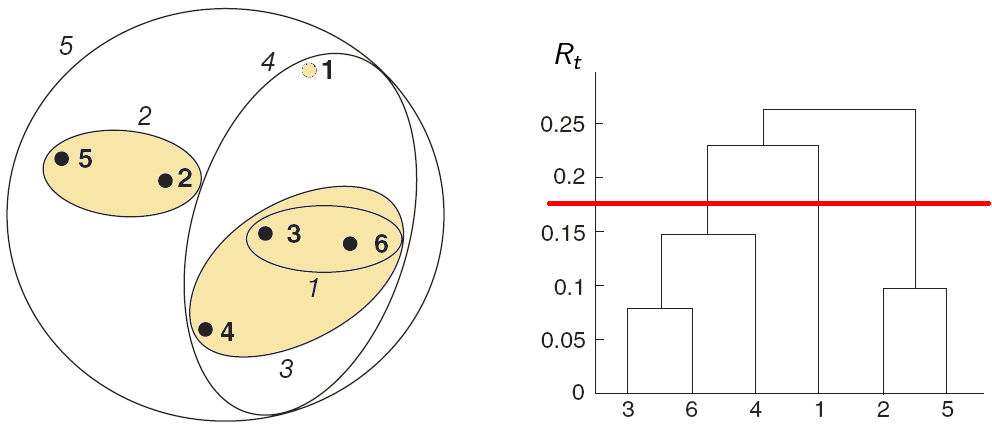 НИУ "МЭИ", Каф. УИТ, 2018-2021
18
EM-алгоритм. Предпосылки
Гипотеза о вероятностной природе данных:
Обучающая выборка Х случайна и независима, состоит из смеси распределений
НИУ "МЭИ", Каф. УИТ, 2018-2021
19
EM-алгоритм
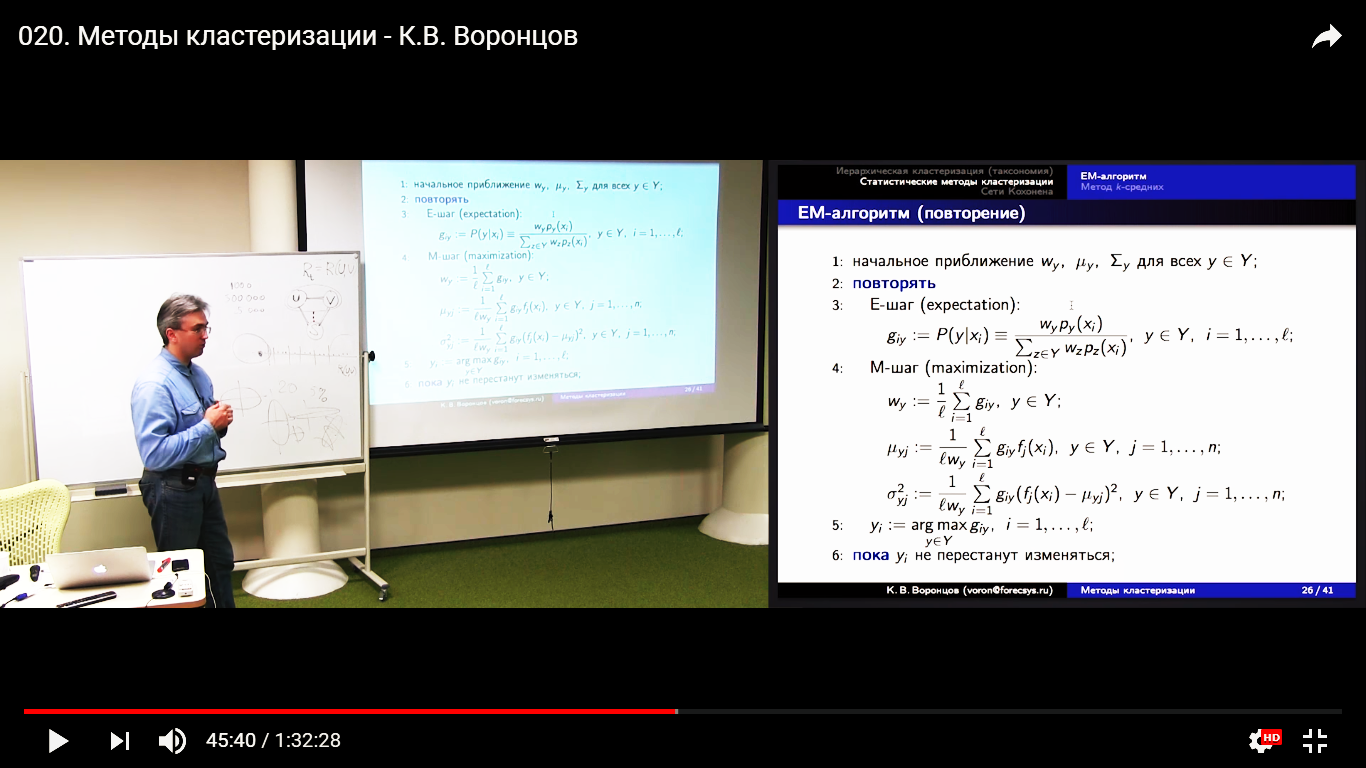 На E-шаге по формуле Байеса расчитываются «скрытые переменные» giy – апостериорная вероятность того, что i-й объект принадлежит кластеру y

На М-шаге уточняются параметры каждого кластера используя скрытые переменные giy
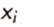 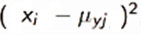 НИУ "МЭИ", Каф. УИТ, 2018-2021
20
EM-алгоритм
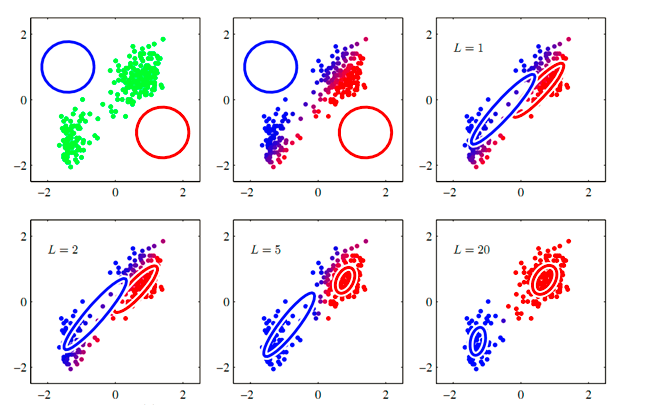 НИУ "МЭИ", Каф. УИТ, 2018-2021
21
Метод к-средних (k-means)
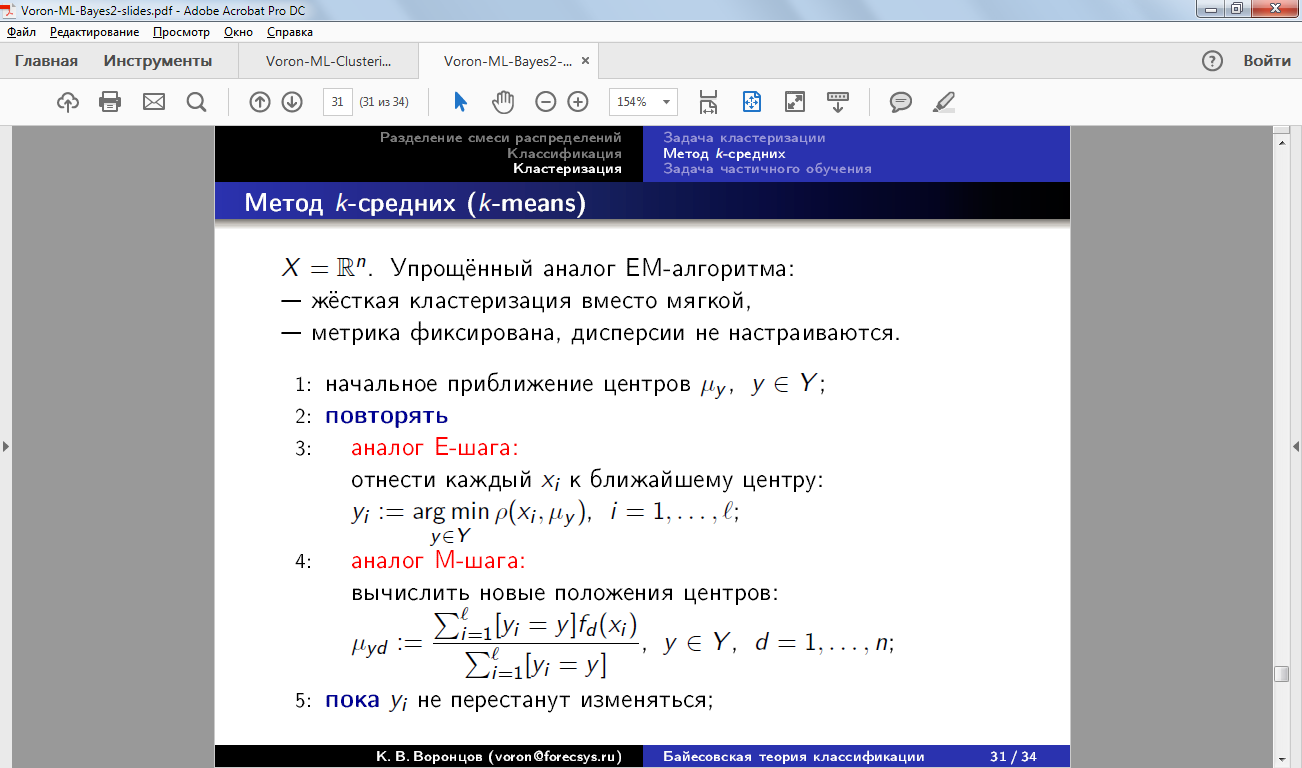 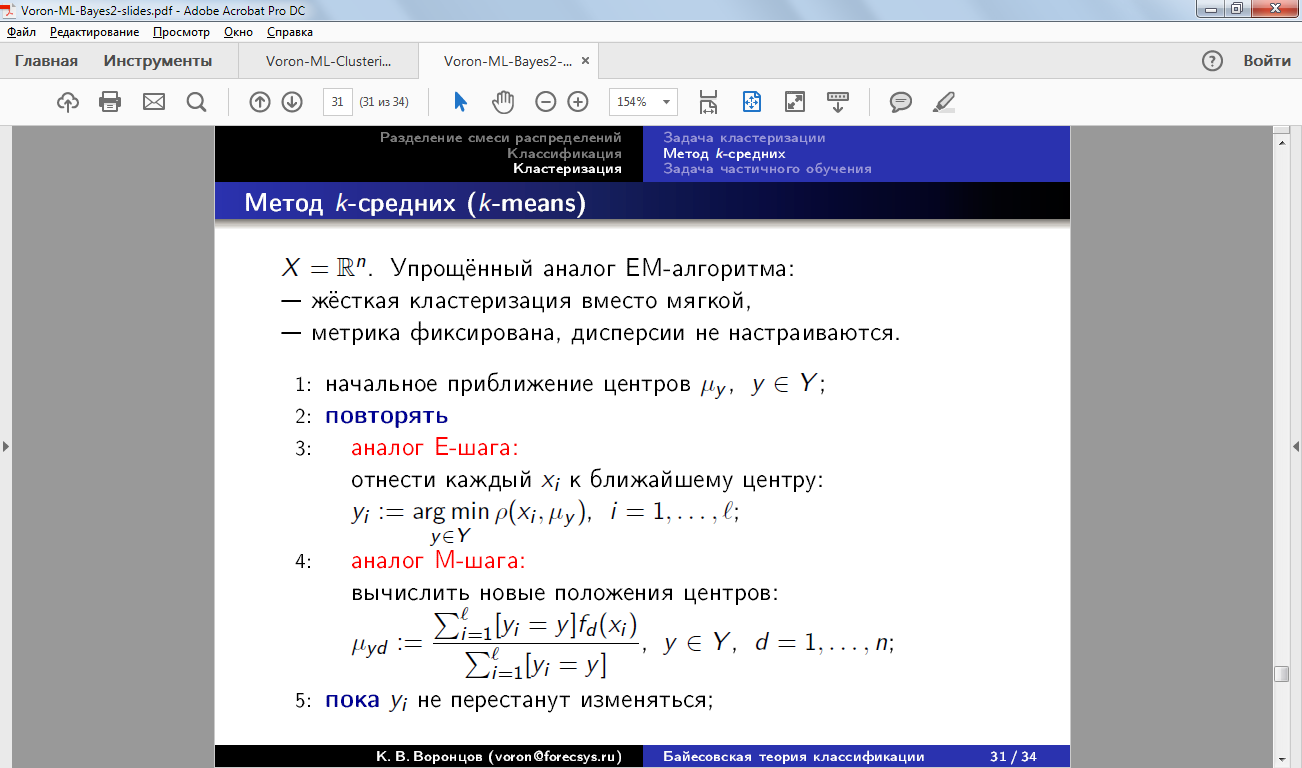 НИУ "МЭИ", Каф. УИТ, 2018-2021
22
Недостатки метода (k-means)
Не гарантируется достижение глобального минимума суммарного квадратичного отклонения V, а только одного из локальных минимумов. 
Результат зависит от выбора исходных центров кластеров, их оптимальный выбор неизвестен.
Рекомендуется повторная прогонка алгоритма для избежания ситуации «плохой» кластеризации.
Число кластеров надо знать заранее или перебирать в поисках оптимального.
Итерация 1		 Итерация 2		 Итерация 3
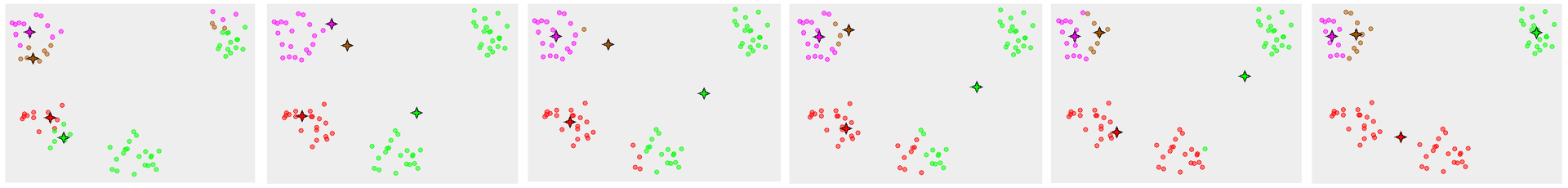 Итерация 4		 Итерация 5		 Итерация 6
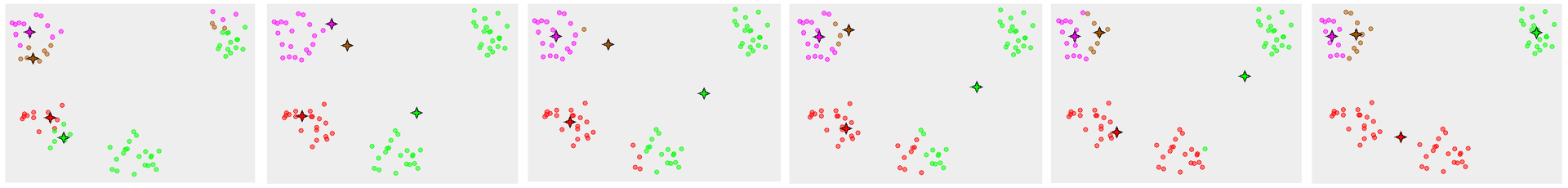 НИУ "МЭИ", Каф. УИТ, 2018-2021
23
Семейство алгоритмов FOREL (ФОРмальный ЭЛемент)
Алгоритм предложен Загоруйко Н. Г. и Ёлкиной В. Н. в 1967 году.
Задается параметр R – радиус поиска локальных сгущений.
 
На каждом шаге мы 
1. случайным образом выбираем объект из выборки, 
2. раздуваем вокруг него сферу радиуса R, 
3. внутри этой сферы выбираем центр тяжести и делаем его центром новой сферы. 
Таким образом, мы на каждом шаге двигаем сферу в сторону локального сгущения объектов выборки, т.е. стараемся захватить как можно больше объектов выборки сферой фиксированного радиуса. 
4. После того как центр сферы стабилизируется, все объекты внутри сферы с этим центром мы помечаем как кластеризованные и выкидываем их из выборки. Этот процесс мы повторяем до тех пор, пока вся выборка не будет кластеризована.
НИУ "МЭИ", Каф. УИТ, 2018-2021
24
Визуализация алгоритма семейства FOREL
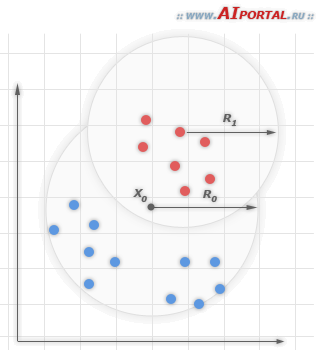 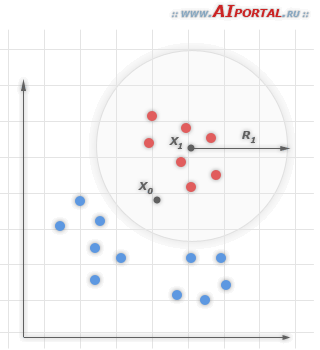 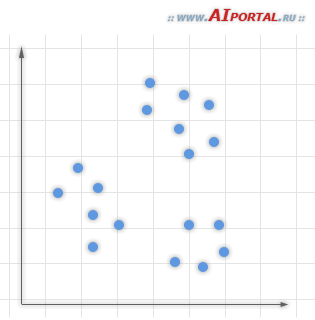 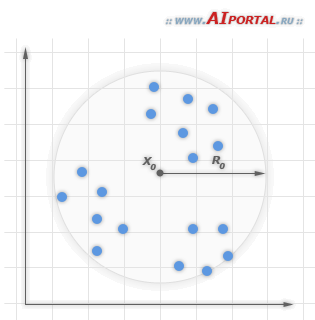 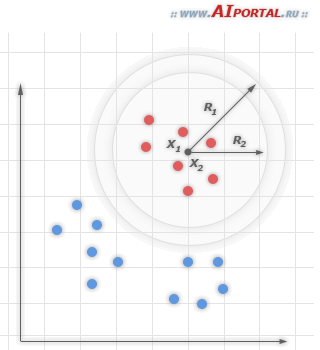 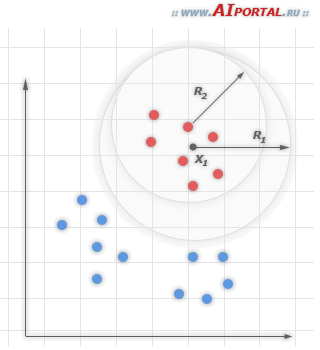 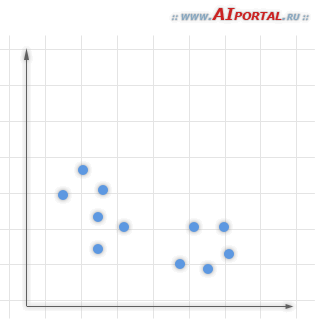 НИУ "МЭИ", Каф. УИТ, 2018-2021
25
Свойства алгоритма FOREL
Преимущества:
Точность минимизации функционала качества (при удачном подборе параметра R)
Наглядность визуализации кластеризации
Сходимость алгоритма
Возможность подсчета промежуточных функционалов качества, например, длины цепочки локальных сгущений

Недостатки:
Относительно низкая производительность
Плохая применимость алгоритма при плохой разделимости выборки на кластеры
Неустойчивость алгоритма (зависимость от выбора начального объекта)
Произвольное по количеству разбиение на кластеры
Необходимость априорных знаний о ширине (диаметре) кластеров
НИУ "МЭИ", Каф. УИТ, 2018-2021
26
Самоорганизующиеся карты Кохонена
Самоорганизующаяся карта Кохонена (Self-Organizing Map, SOM) – модель искусственной нейронной сети, способной обучаться без учителя. Предложена в 1984 году Теуво Кохоненом.
Целью применения данной сети является поиск скрытых закономерностей в данных, основываясь на снижении размерности исходного пространства в пространство меньшей размерности (на практике чаще всего используется двумерное, по причине, в частности, удобной визуализации). При этом топология исходного пространства остается той же самой. В результате обучения данной модели получается решетка, состоящая из обученных нейронов, она же и называется "картой" исходного пространства.
НИУ "МЭИ", Каф. УиИ, 2018-2020
27
Самоорганизующиеся карты Кохонена. Алгоритм
НИУ "МЭИ", Каф. УиИ, 2018-2020
28
Самоорганизующиеся карты Кохонена. Топология сети
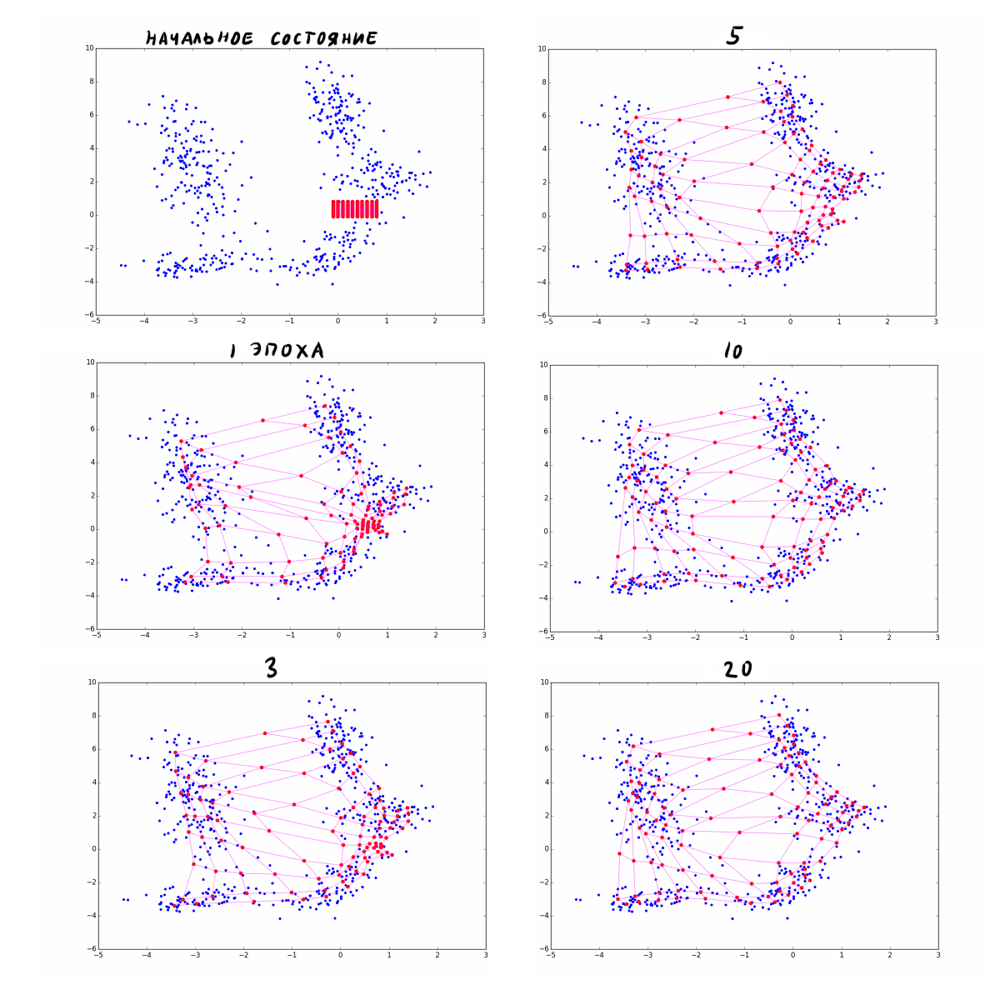 D – топология нейронов. 
Не обязательно сетка, в общем случае – ограничивается фантазией, но в случае знания структуры выборки, должно выбираться удобным для визуализации.
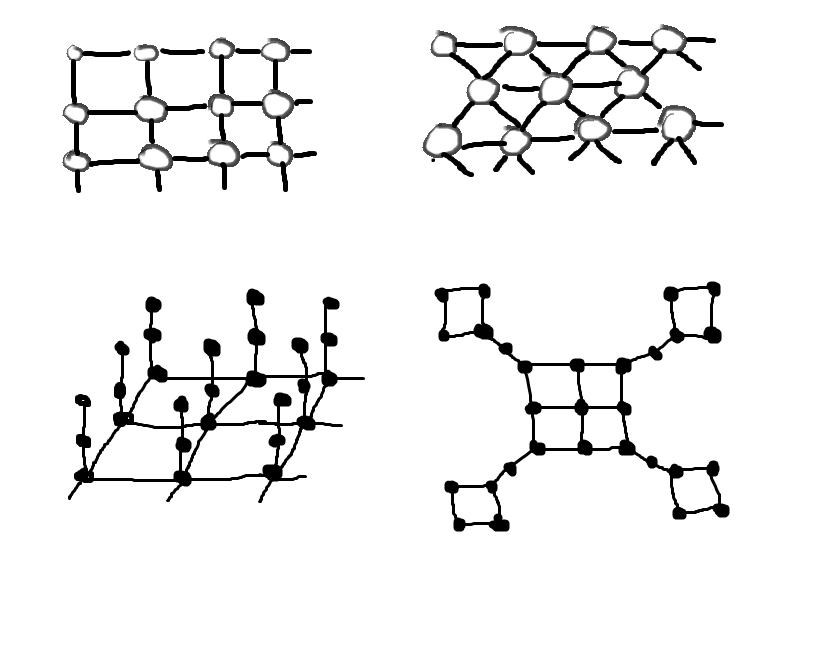 НИУ "МЭИ", Каф. УиИ, 2018-2020
29
U-matrix
Для решения задачи кластеризации строится U-матрица – унифицированная матрица расстояний (unified distance matrix). Это разновидность визуализации карт Кохонена, где вместе со значениями нейронов показывается расстояние между ними. Таким образом можно легко можно определить, где кластеры соприкасаются, а где проходит граница.
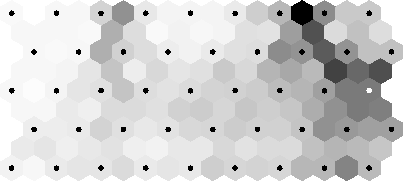 Здесь черные точки – нейроны. Чем темнее ячейка, тем больше расстояние между данными нейронами в матрице W и соответственно, разрывами между объектами выборки X
Таким образом, светлые области можно рассматривать как кластеры, темные – как межкластерное пространство.
НИУ "МЭИ", Каф. УиИ, 2018-2020
30